Образовательная область «Физическое развитие»
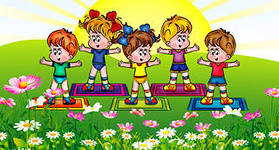 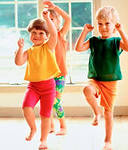 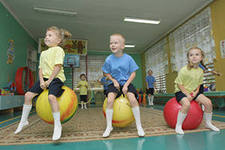 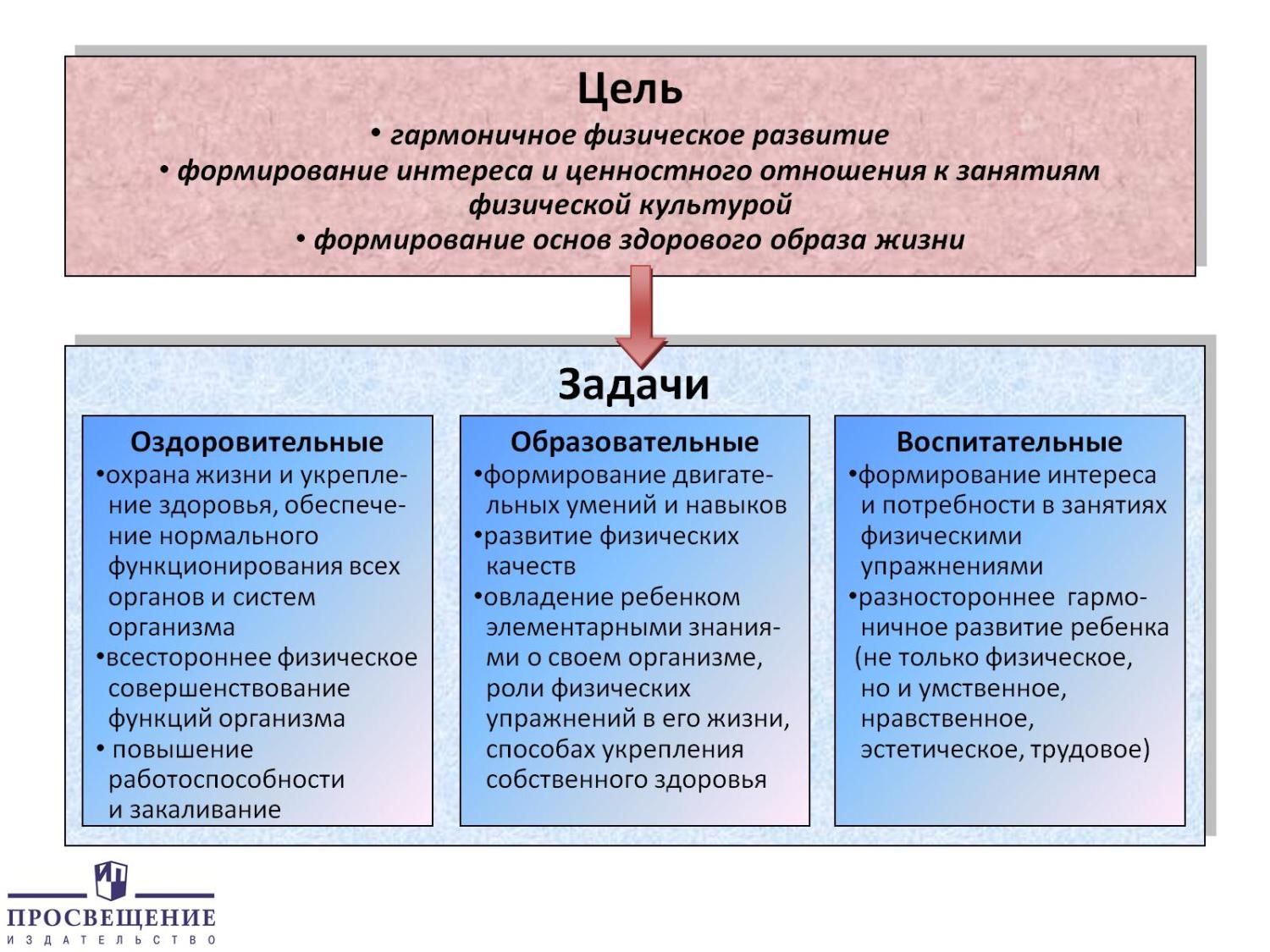 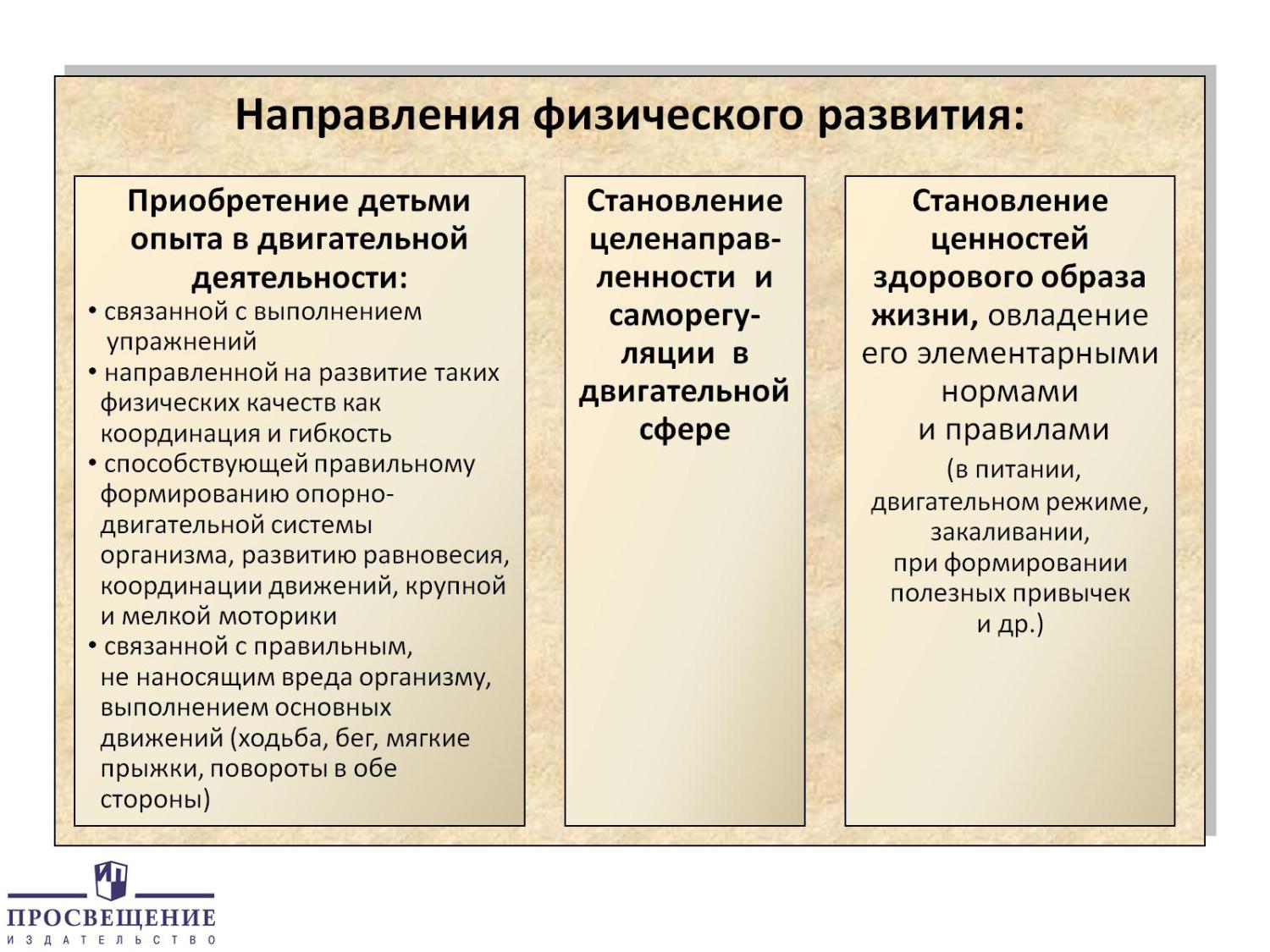 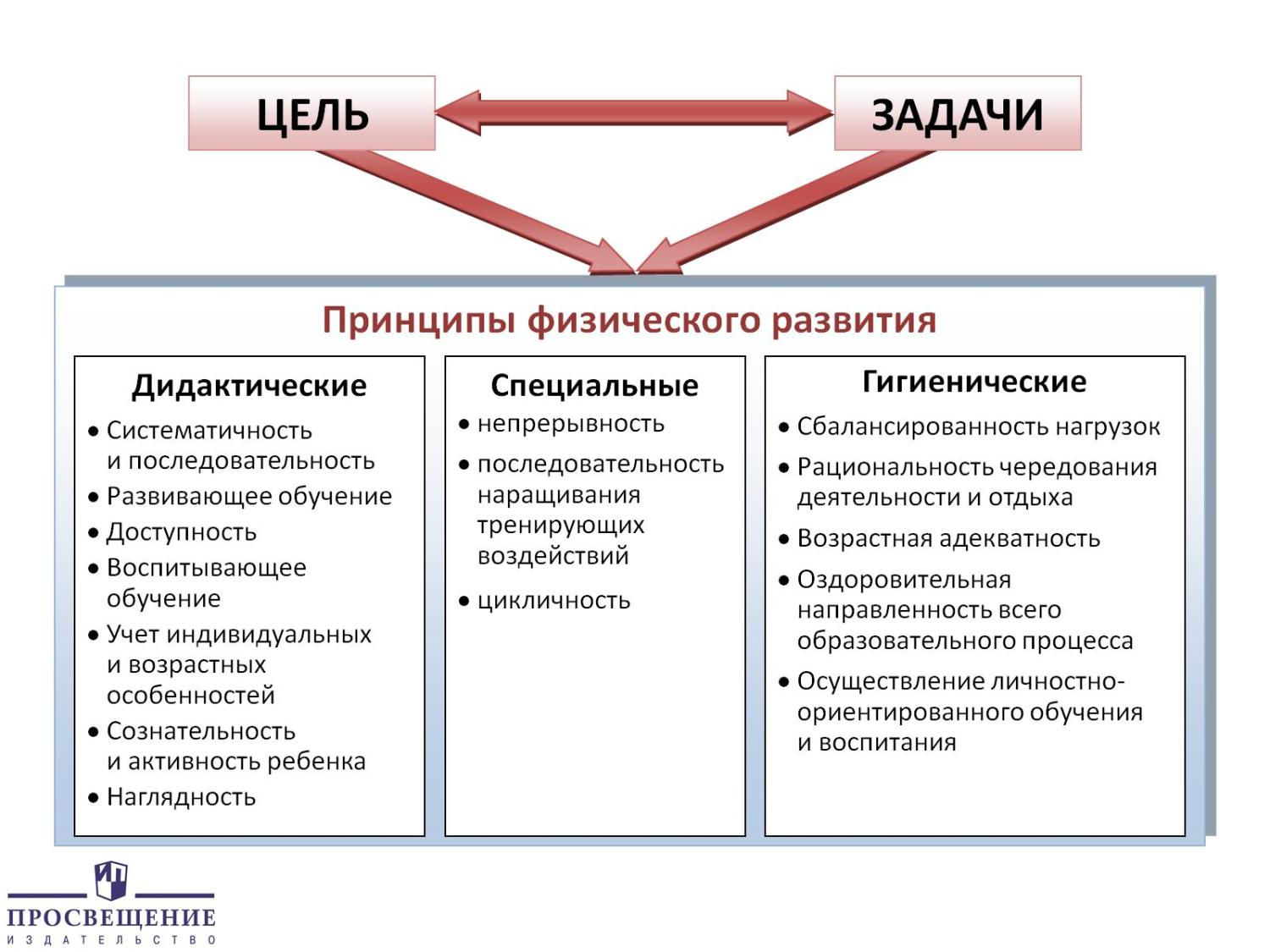 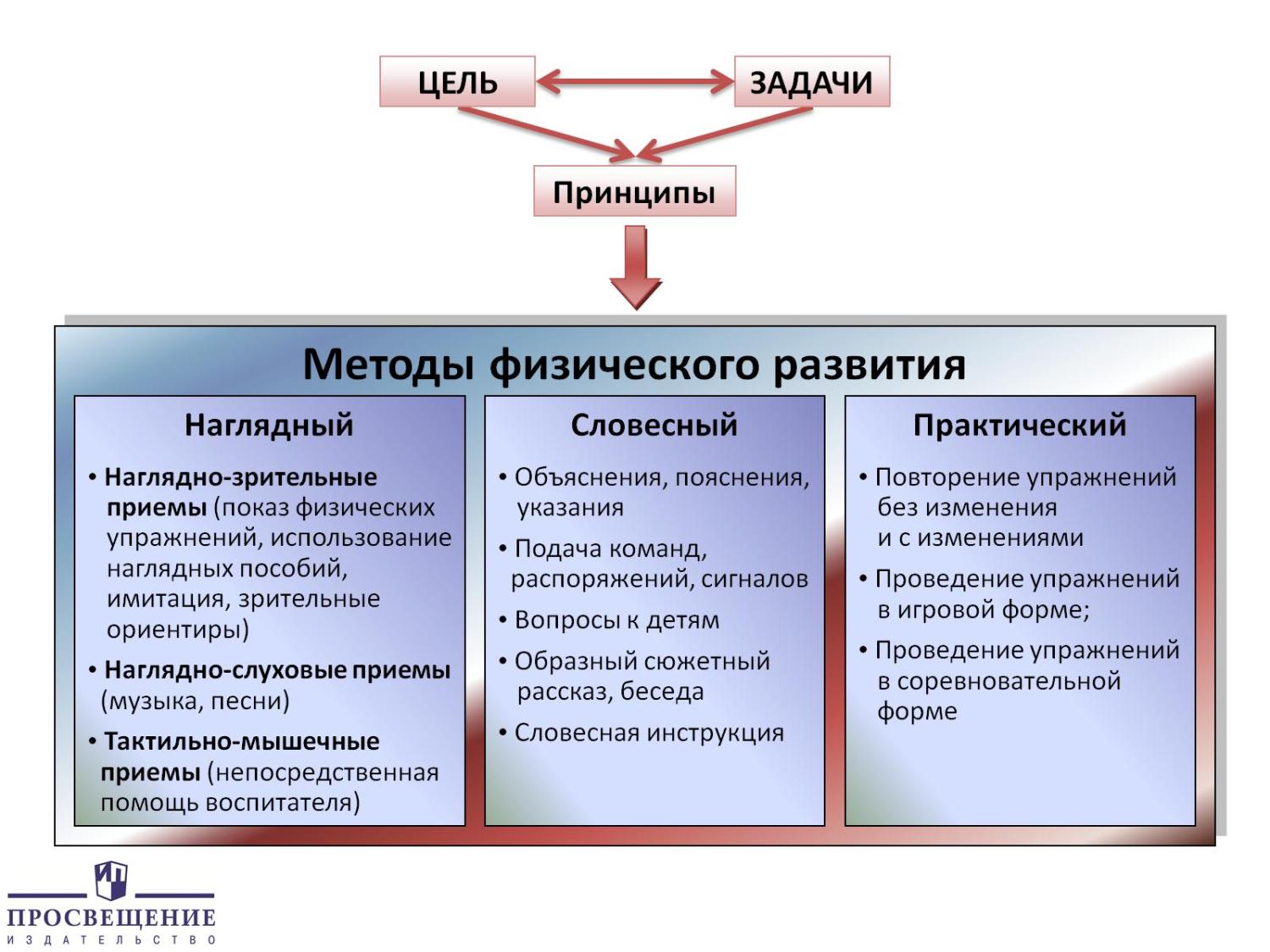 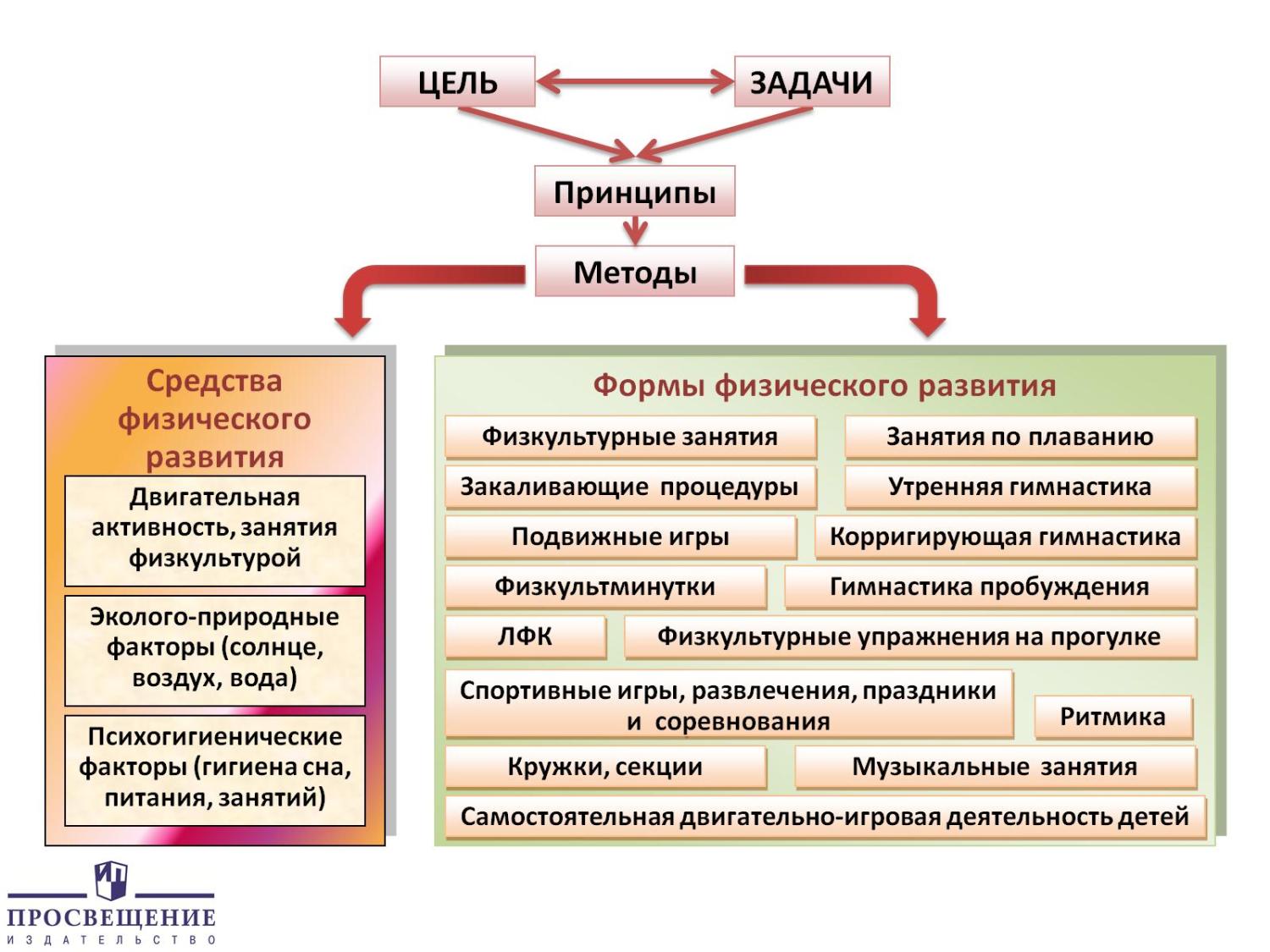 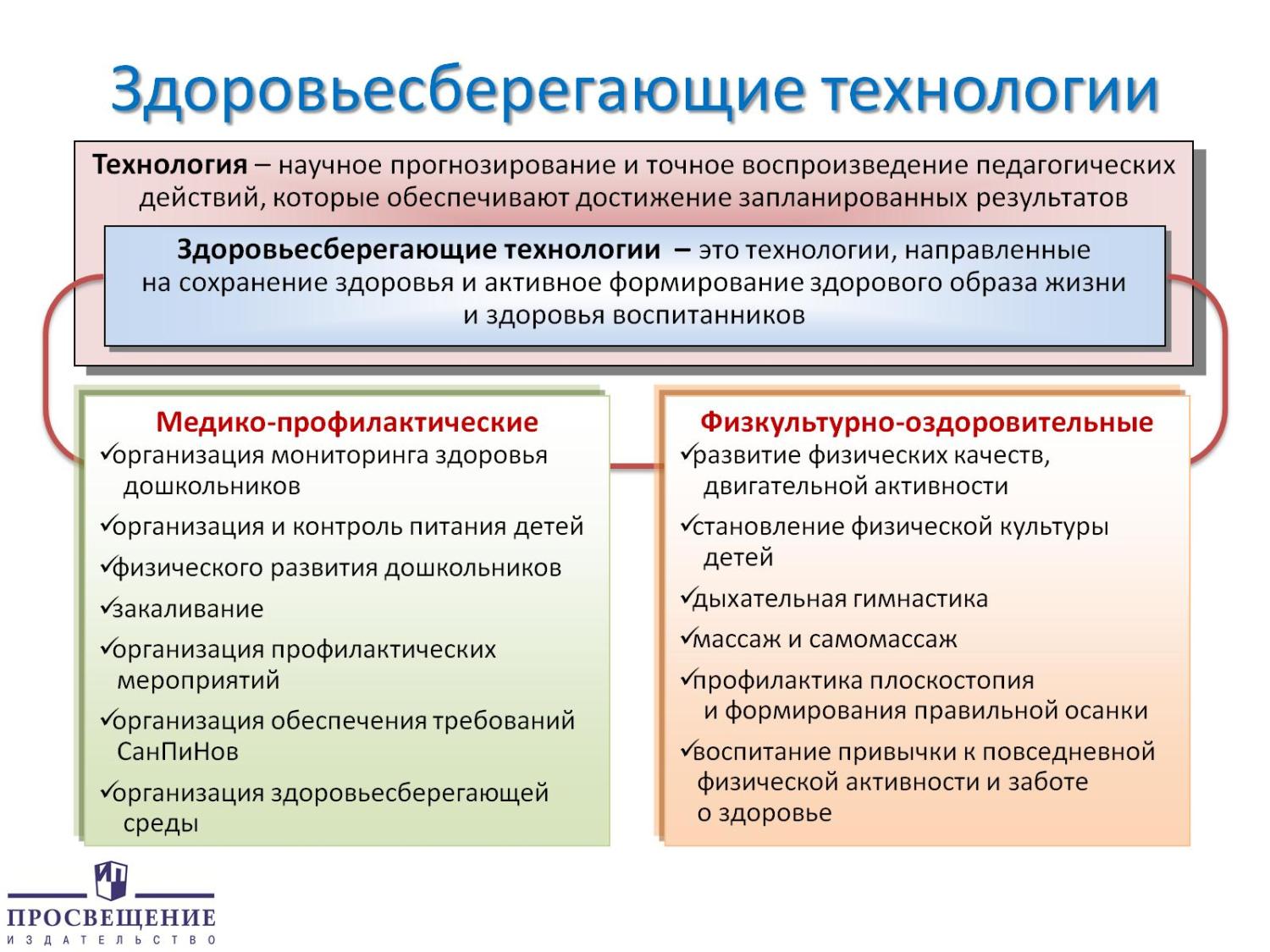 Здоровьесберегающие технологии
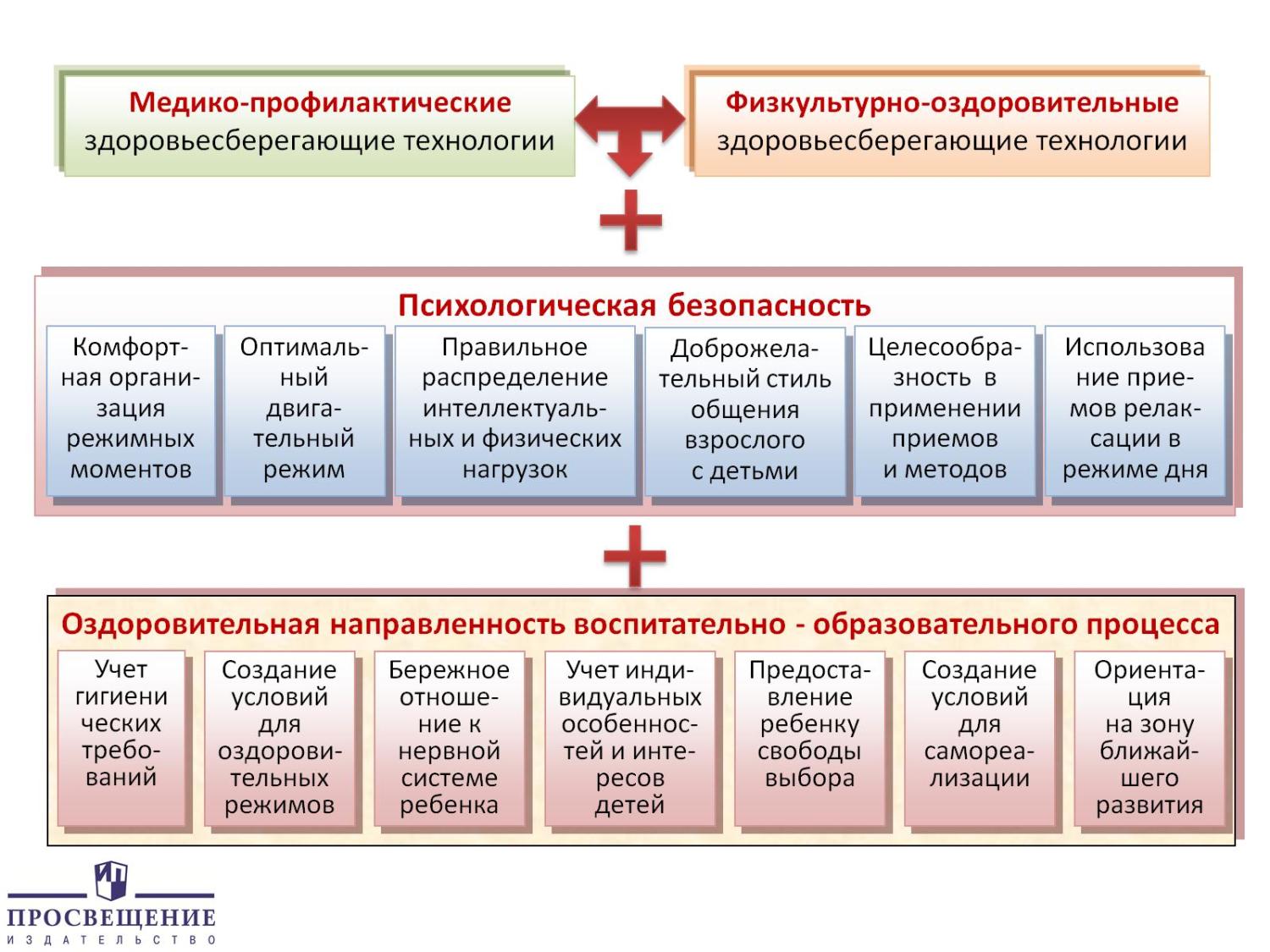 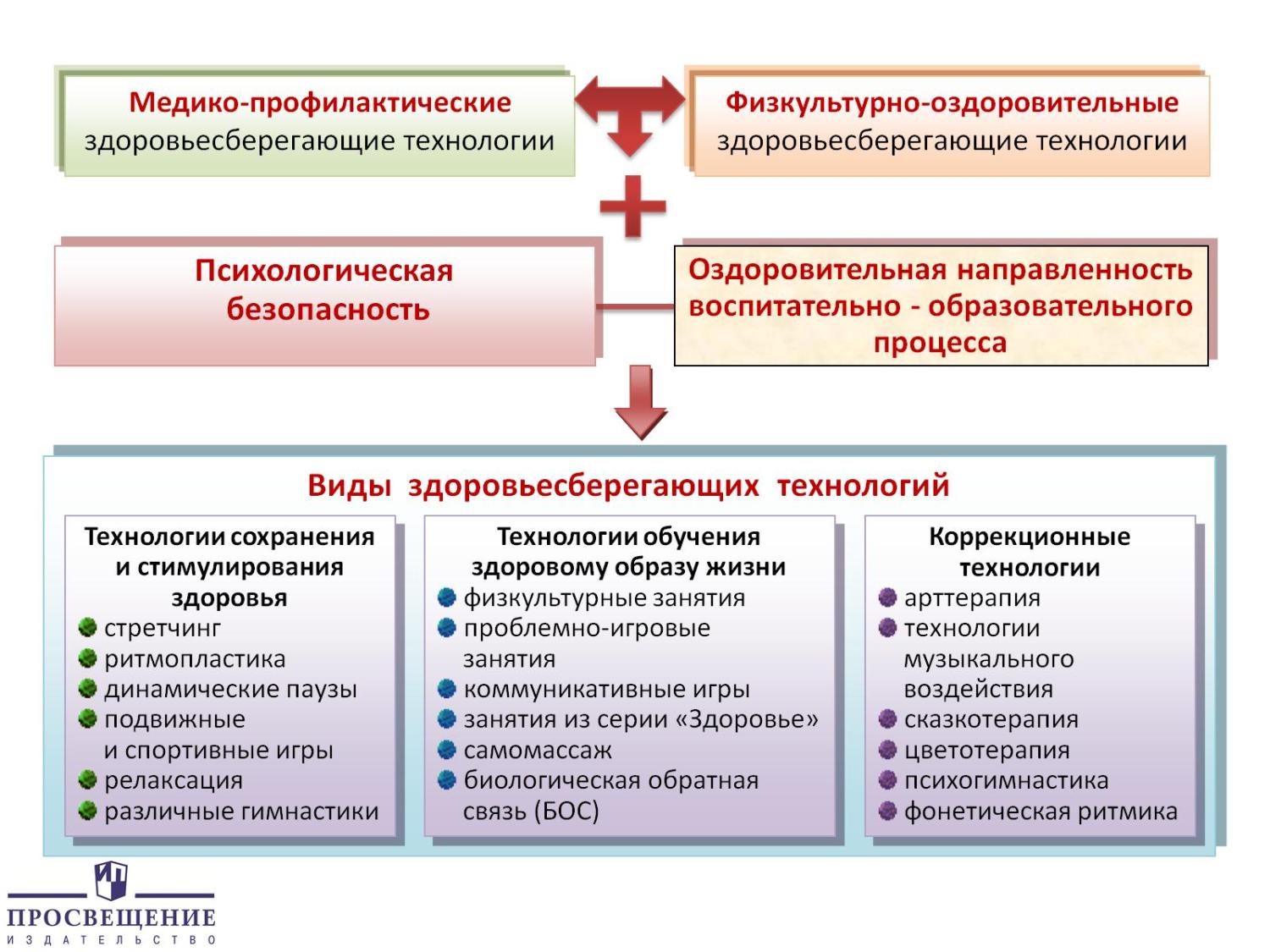